La famille
Sortez vos cahiers…

Écrivez les mots en français et en anglais.

How do we talk about family members in French?
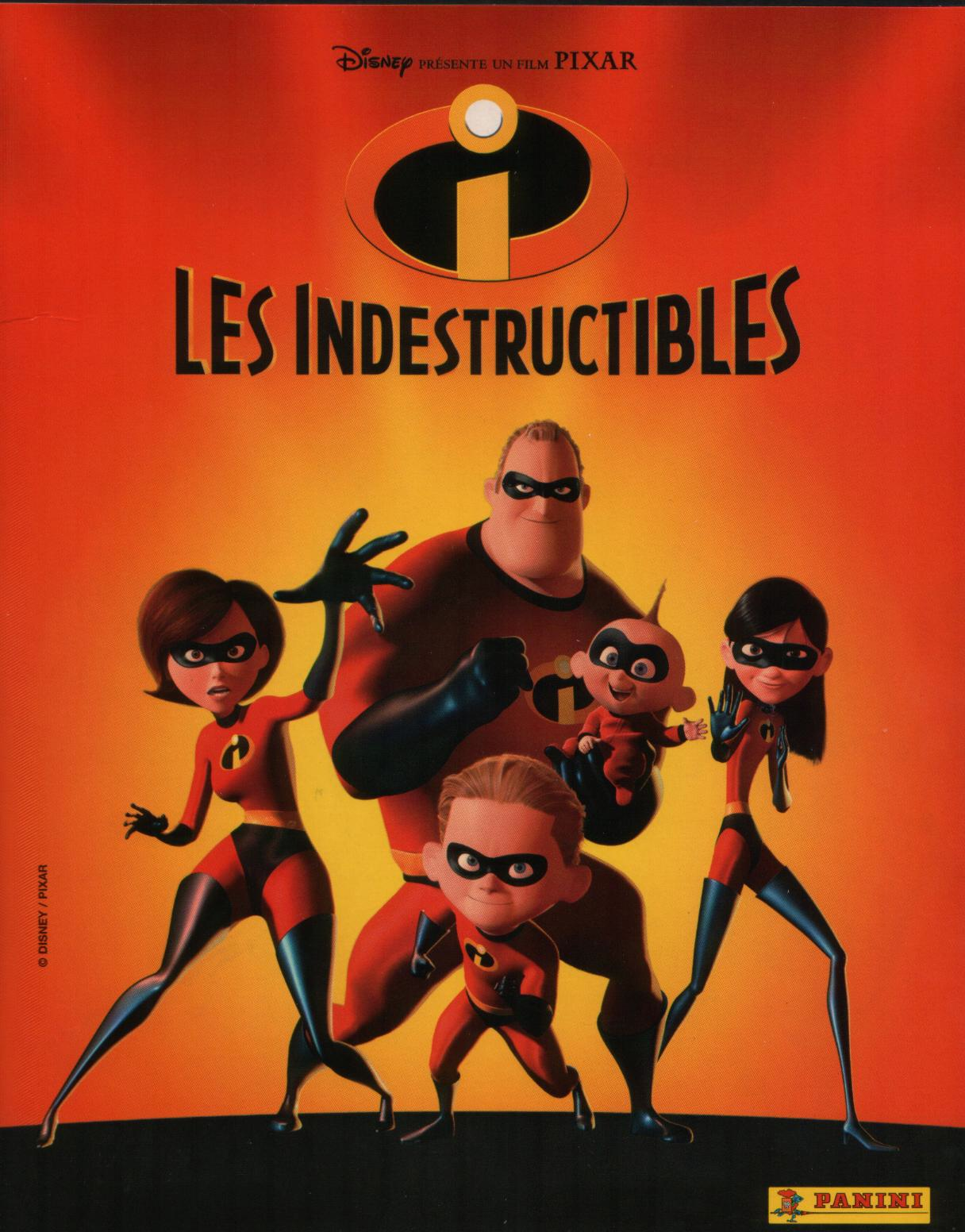 Unité 5
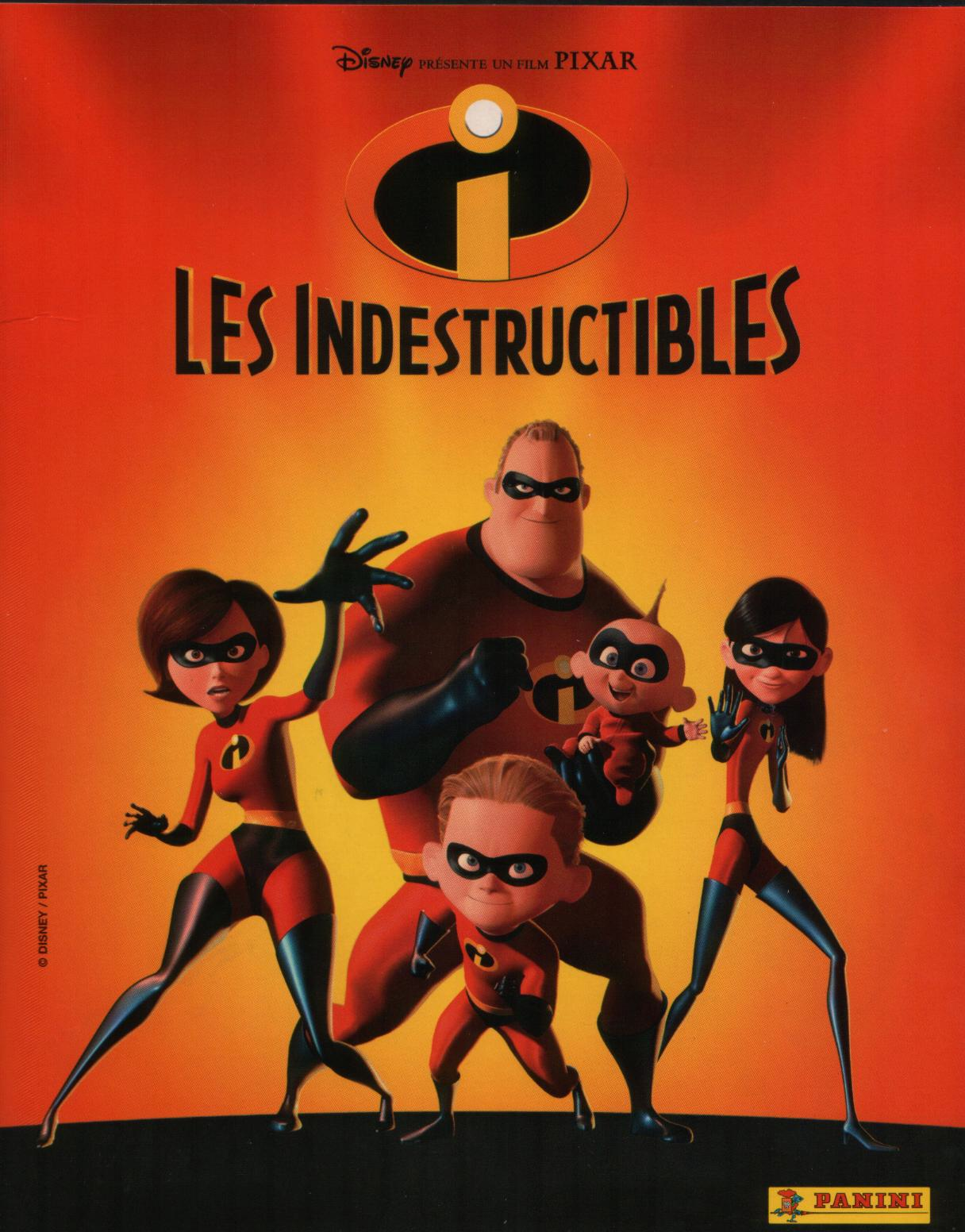 une famille
C’est une famille.
Les parents
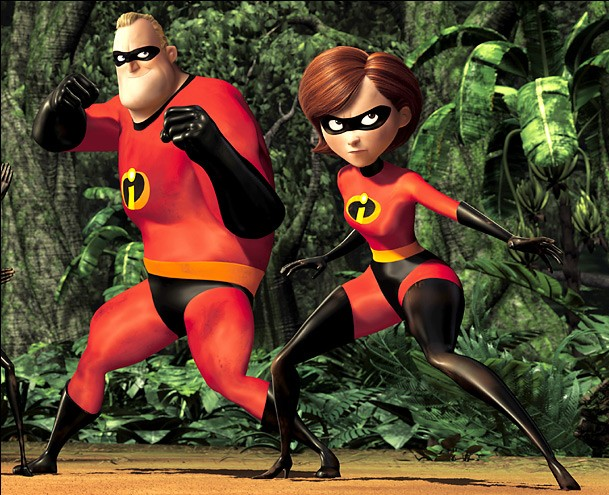 un père
une mère
Les enfants
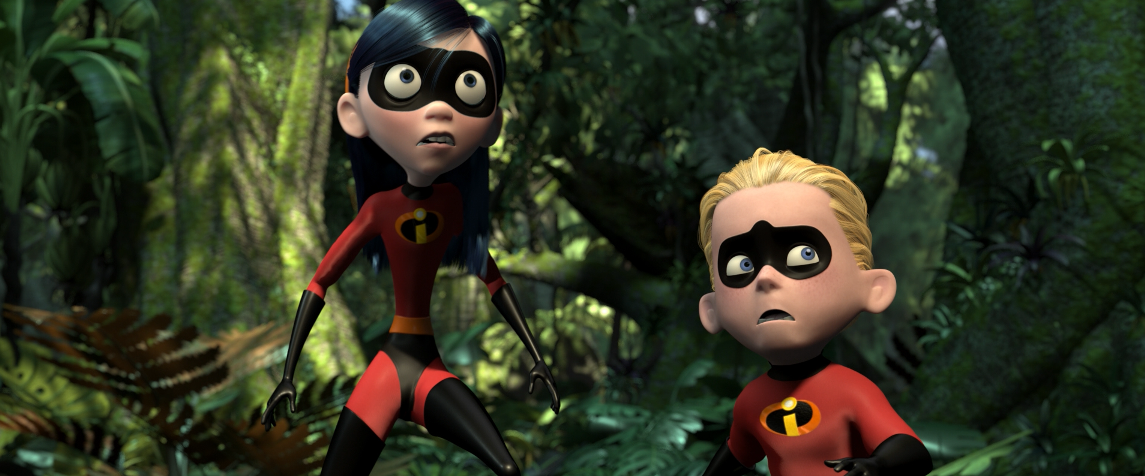 un bébé
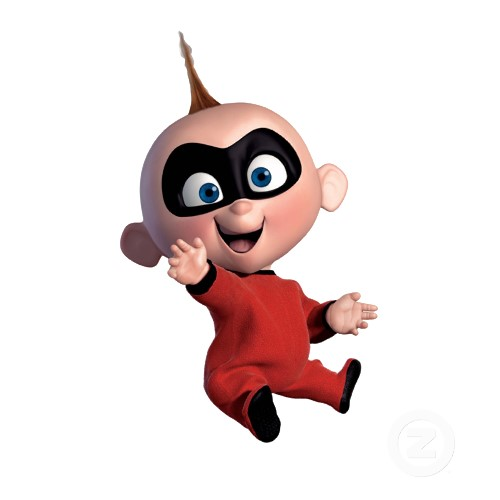 une fille
un fils
Un couple
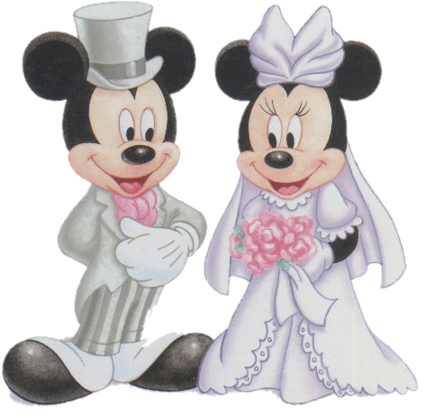 un mari
une femme
Une sœur
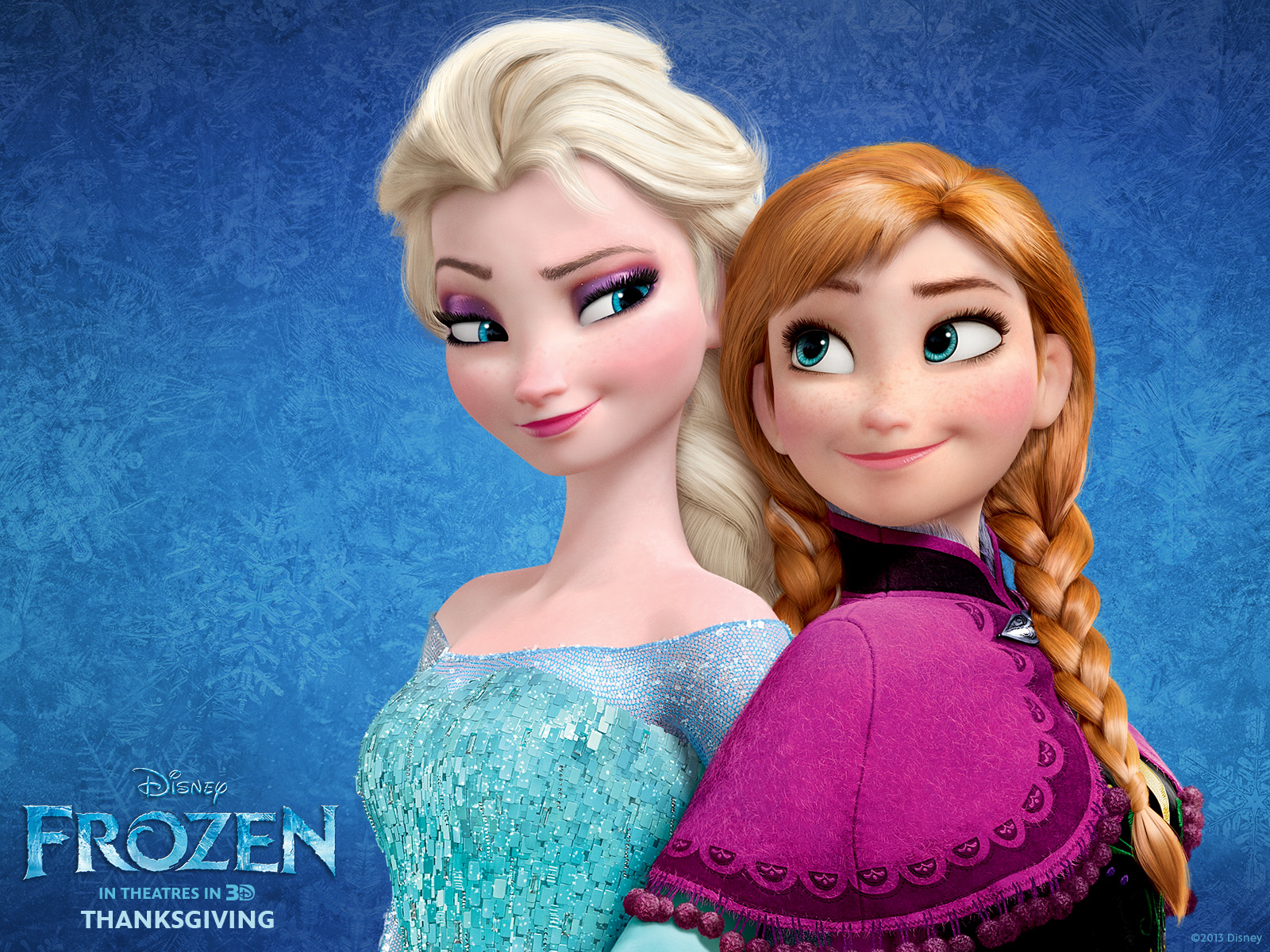 Un frère
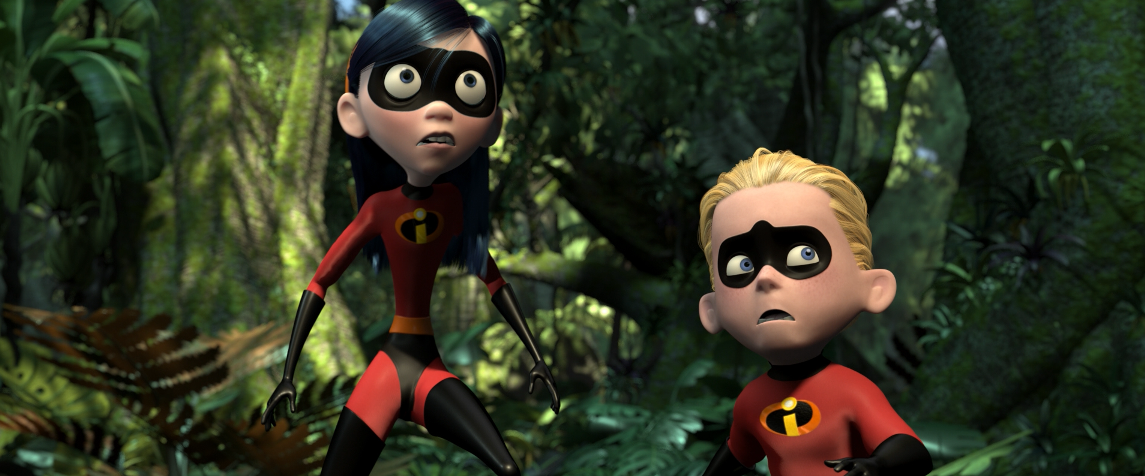 Il est le frère de Violette.
Une belle-mère
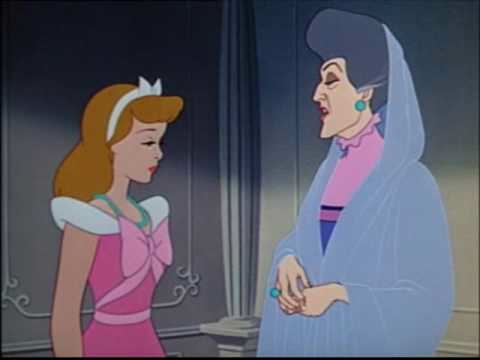 Un beau-père                 un beau-frère            une belle-sœur
Une grand-mère
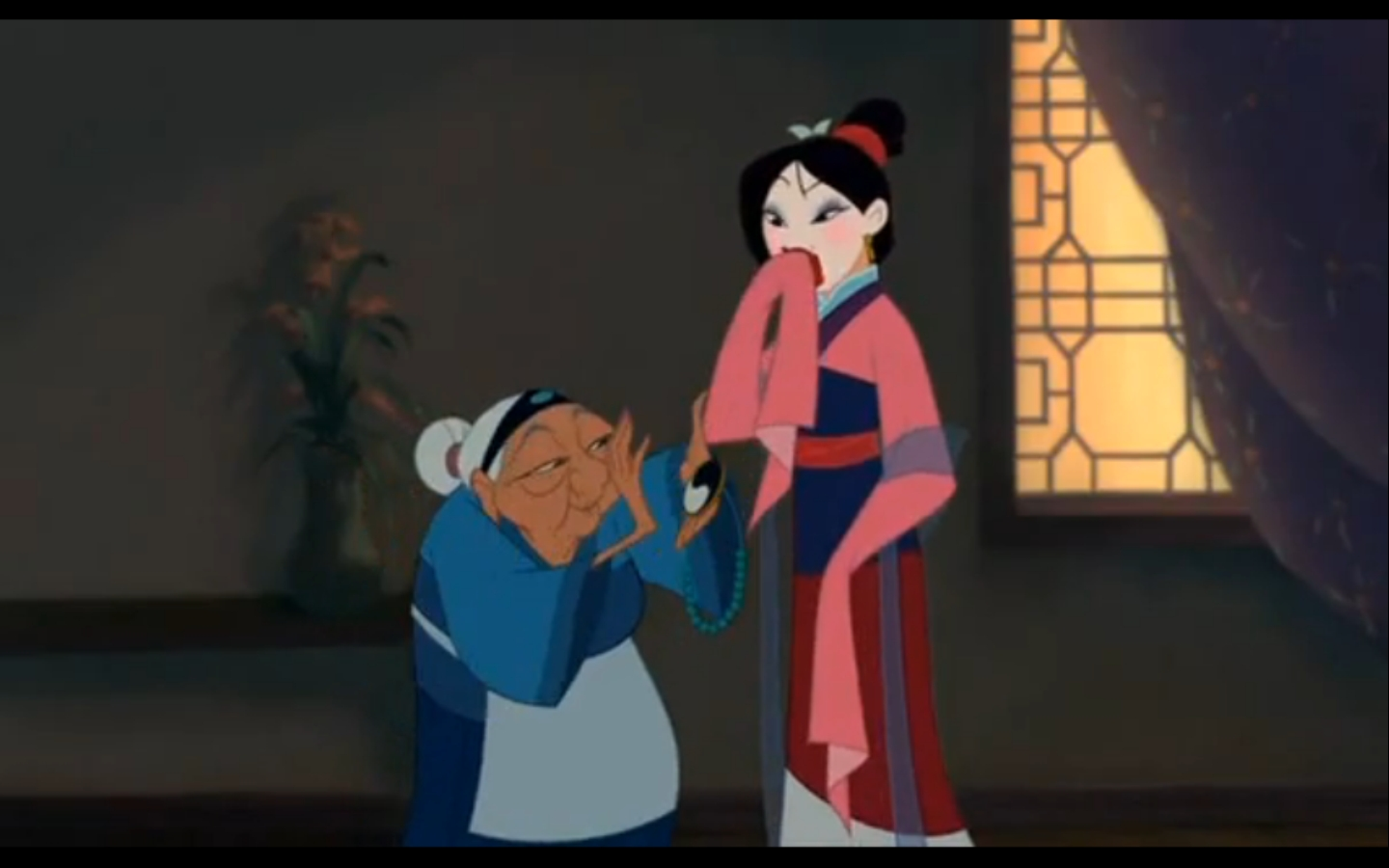 Un grand-père
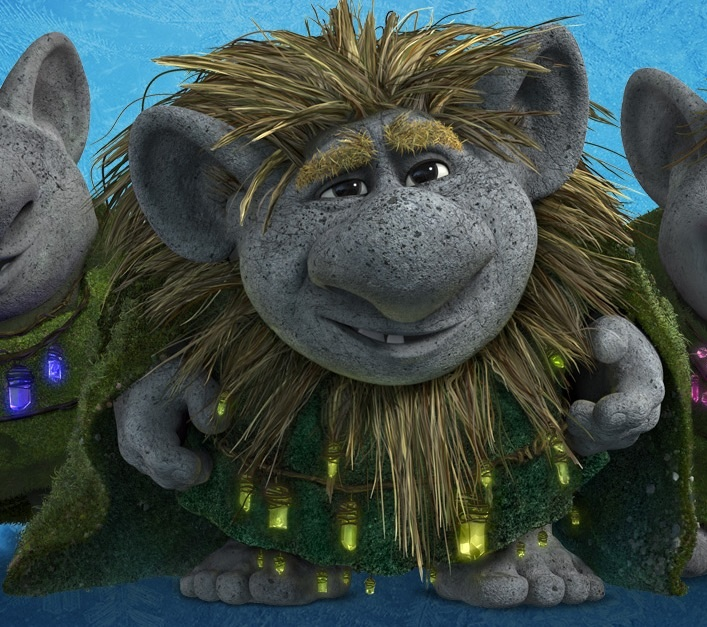 Une tante
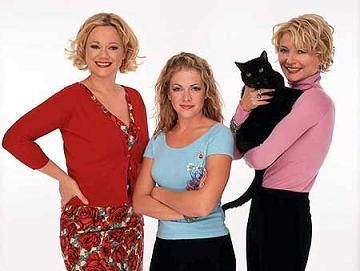 Ce sont les tantes de Sabrina.
Un oncle
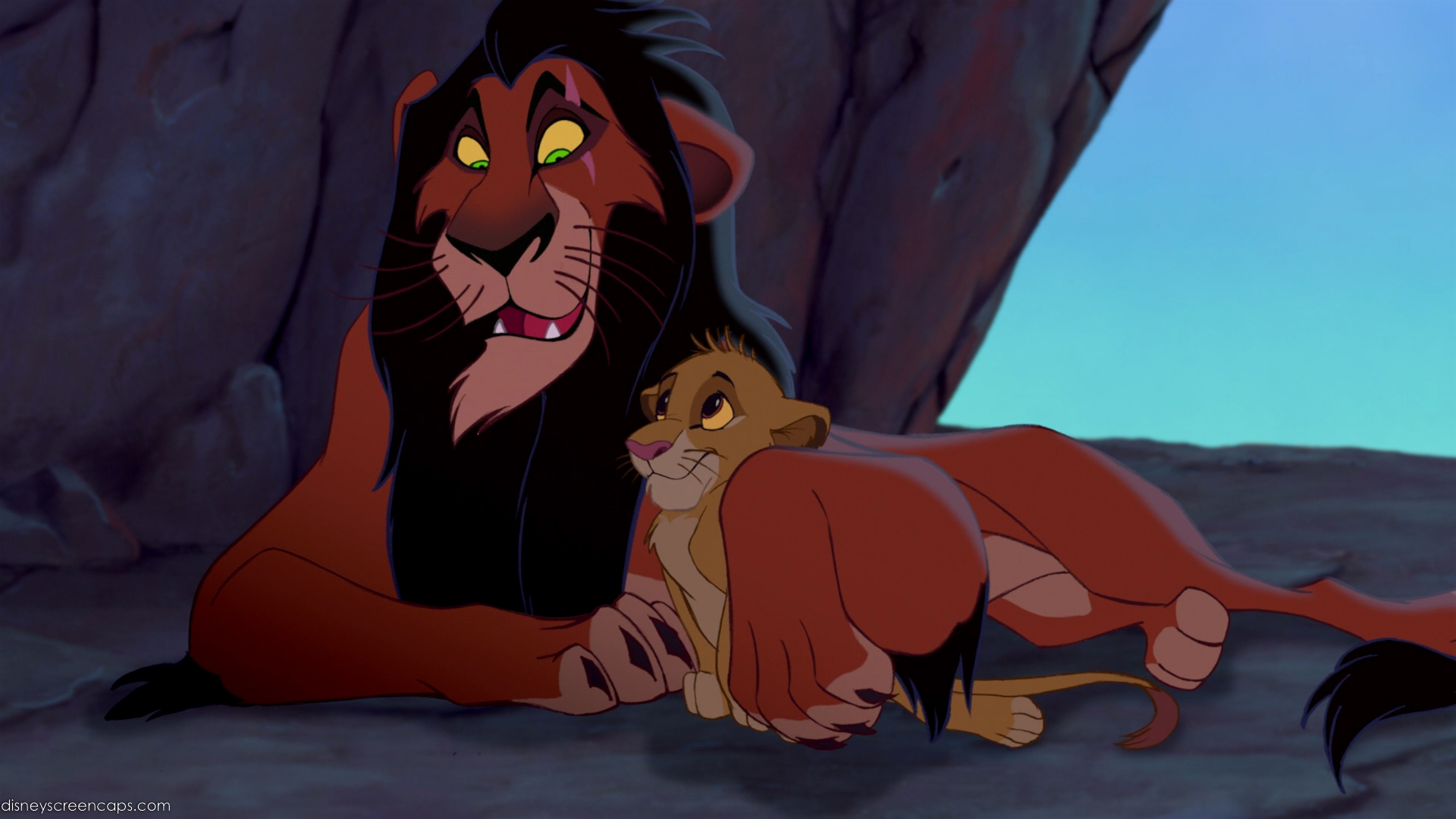 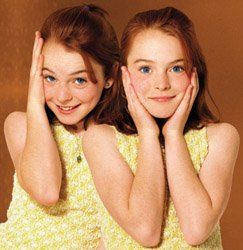 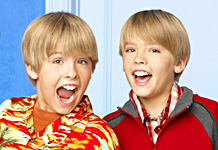 les jumeaux
les jumelles
Les animaux domestiques
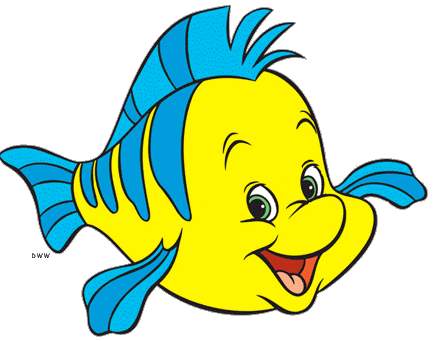 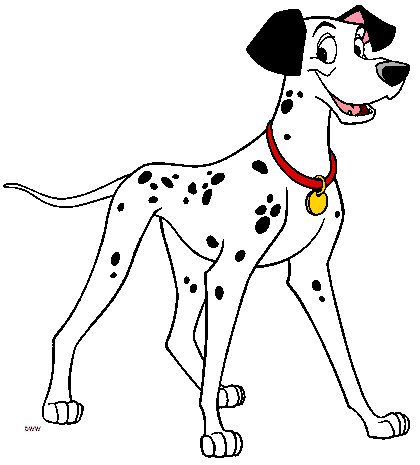 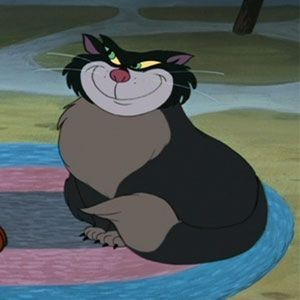 un poisson
un chat
un chien
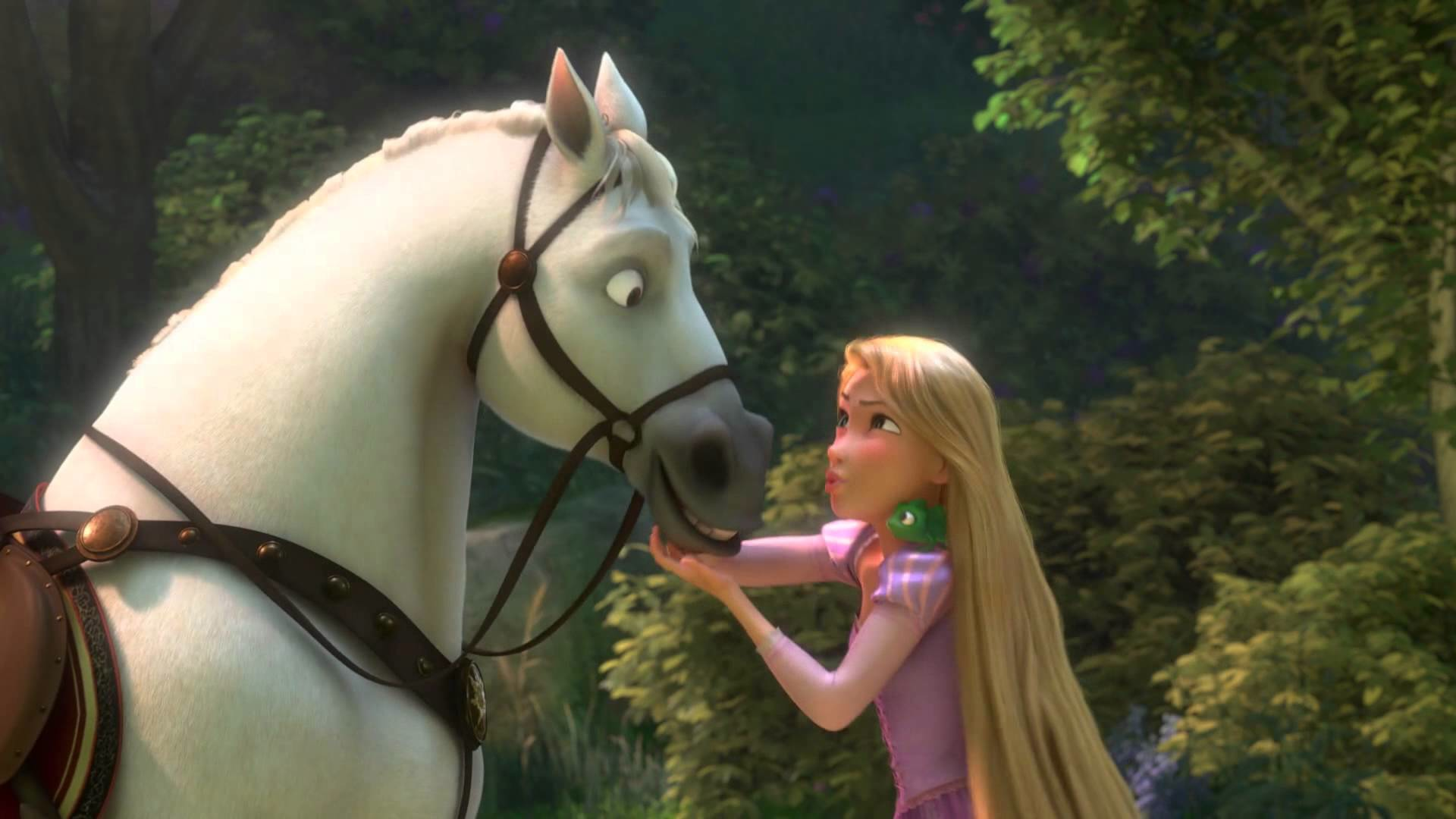 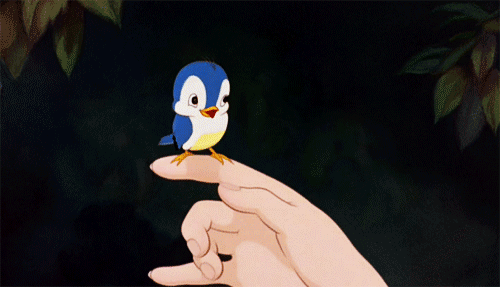 un oiseau
un cheval
D’autres mots de vocabulaire
une demi-sœur un demi-frère un cousin une cousine
Maintenant…Va à la pêche!
Avec un partenaire, pratiquez le vocabulaire!

Exemple:

- Tu as “une mère?”
- Oui, j’ai “une mère.” Voilà!

OU

- Tu as “un père?”
- Non, je n’ai pas de “père.” Va à la pêche!
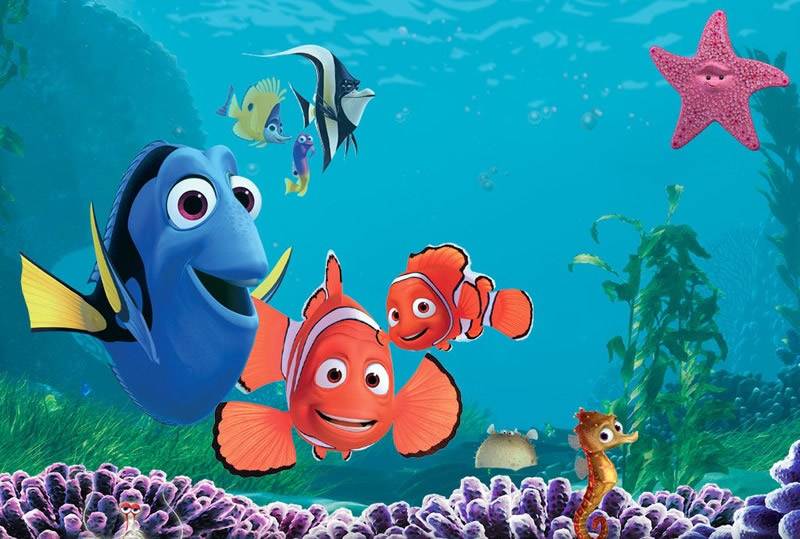